DU1724 Italština pro historiky umění
9./11. dubna 2024
L’Imperfetto
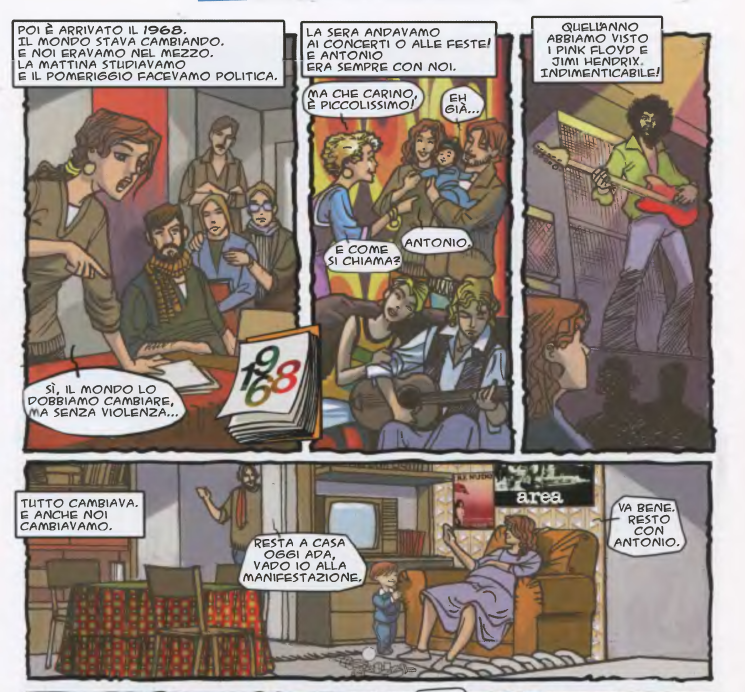 L’Imperfetto
STUDIARE: 
(Io) studiavo		(noi) studiavamo
(Tu) studiavi		(voi) studiavate
(Lui/lei) studiava	(loro) studiavano
DIPINGERE: 
(Io) dipingevo		(noi) dipingevamo
(Tu) dipingevi		(voi) dipingeavate
(Lui/lei) dipingeva	(loro) dipingevano
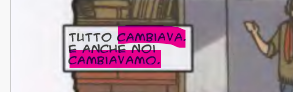 SCOLPIRE: 
(Io) scolpivo		(noi) scolpivamo
(Tu) scolpiavi		(voi) scolpivate
(Lui/lei) scolpiva	(loro) scolpivano
SERVIRE: 
(Io) servivo		(noi) servivamo
(Tu) servivi		(voi) servivate
(Lui/lei) serviva	(loro) servivano
Imperfetto
AVERE: 
(Io) avevo		(noi) avevamo
(Tu) avevi		(voi) avevate
(Lui/lei) aveva		(loro) avevano
ESSERE:
(Io) ero		(noi) eravamo
(Tu) eri		(voi) eravate
(Lui/lei) era	(loro) erano
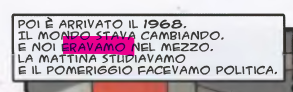 L’Imperfetto: použití
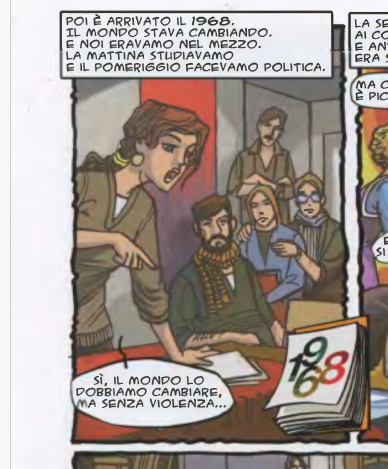 opakování činnosti
trvání děje
popis situace nebo děje
dva nebo více dějů probíhají současně
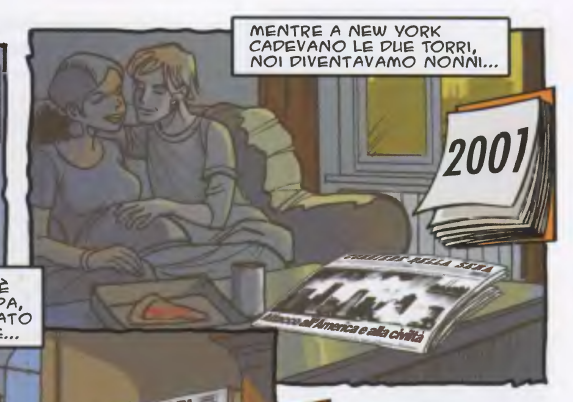 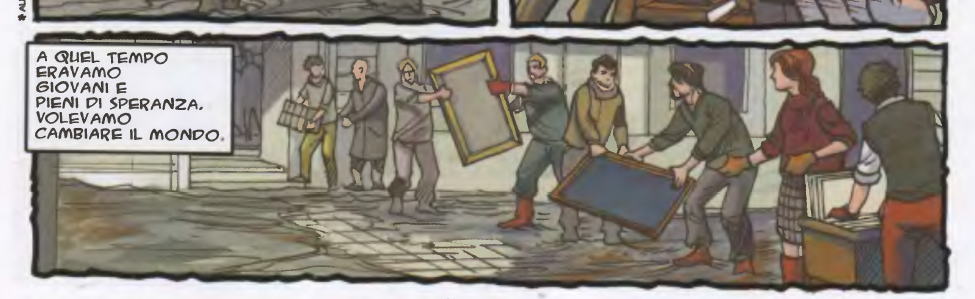 Il vero nome di Michelangelo Merisi era CaravaggioMilano è una città vicino a Porto Ercole (in Toscana) L'attività di Michelangelo Merisi si è svolta soprattutto a RomaAlla fine del XVI secolo i pittori volevano rappresentare la realtà, la "verità", e quindi cercavano i modelli nella strada e nella vita di tutti i giorni (quotidiana)La pittura di Caravaggio è tardo-manierista I suoi quadri provocavano scandalo e molte volte i committenti hanno rifiutato le sue opereCaravaggio era permaloso, litigioso e violentoCaravaggio è stato ucciso da un uomo (Ranuccio Tomassoni), nel 1606, per un motivo molto banale: un fallo durante una partita a palla.